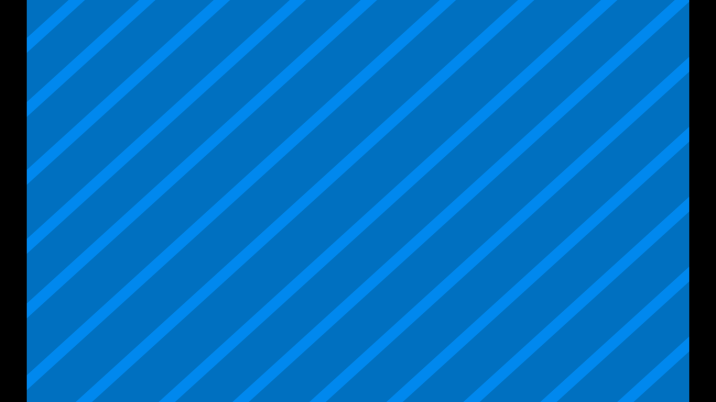 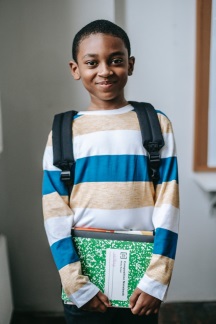 Foto
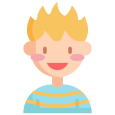 [Nombre]
[Grado o grupo]
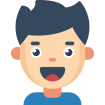 Prof. [Nombre]
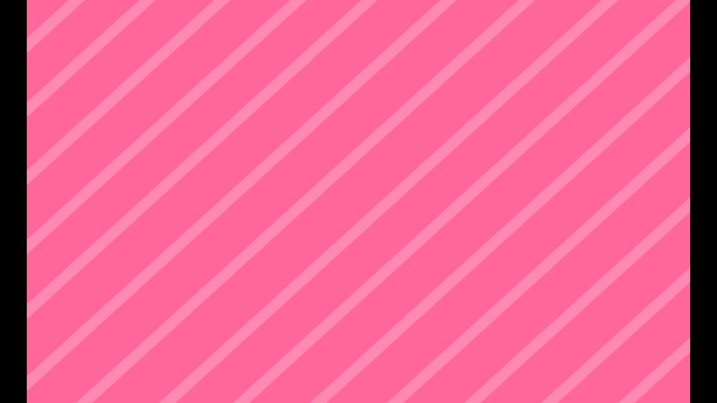 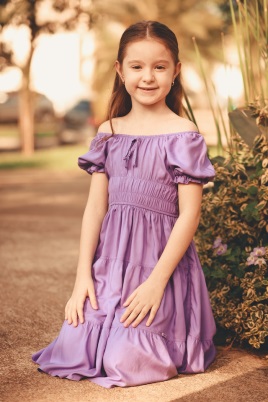 Foto
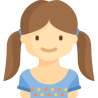 [Nombre]
[Grado y grupo]
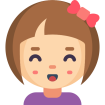 Prof. [Nombre]